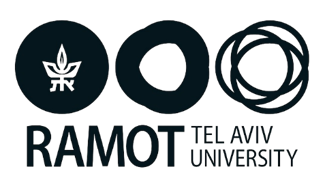 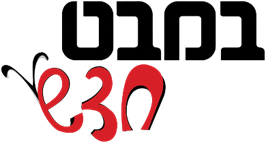 מצגת מלווה לשיעורים
מַדָּע וְטְֶכְנוֹלוֹגְיָּה
  לְכִתָּה א
הָחוּשִׁים שֶלָנָּוּ

חוש השמיעה חלק ב (עמודים 36-30)
התמונות באדיבות Pixabay
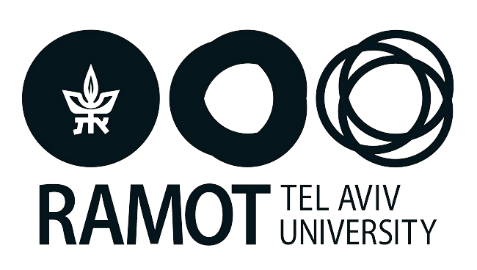 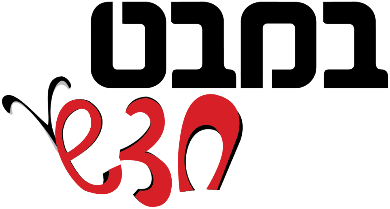 חוּשׁ הָשְמִיעָה (חלק ב)
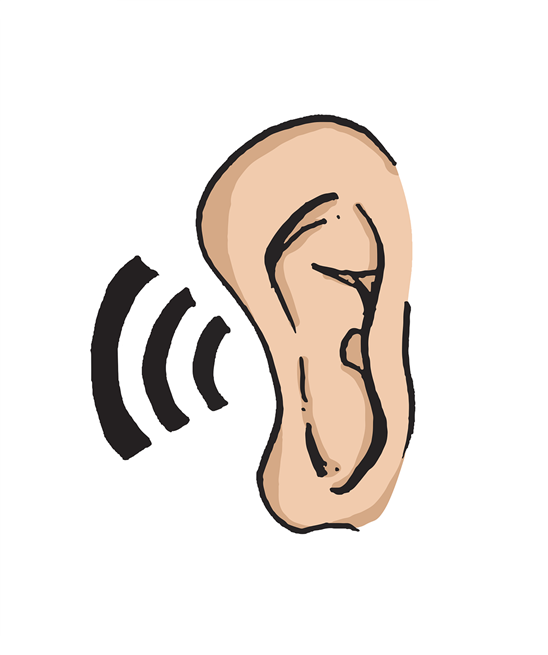 [Speaker Notes: פרק זה עוסק בחוש השמיעה ובתפקודו בבני אדם. חוש הראייה הוא החשוב מבין החושים. באמצעות חוש הראייה אנו קולטים מידע חזותי, אנו רואים אור וצבעים, גודל וצורה ומבחינים בתנועה. בעזרת חוש הראייה אנו יכולים לאמוד מרחקים ולראות את הסביבה באופן תלת ממדי. העיניים הן איברים של חוש הראייה.]
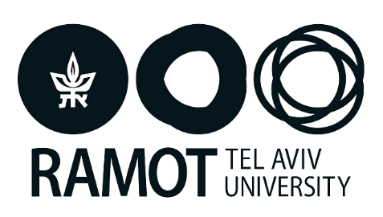 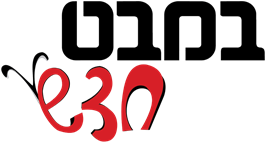 לִשמוע טוֹב יוֹתֵר
מְשִׂימָה: כֵּיצַד נוּכַל לִשְׁמֹעַ בָּרוּר אֶת פְּעִימוֹת הַלֵּב?  (עמוד 30)
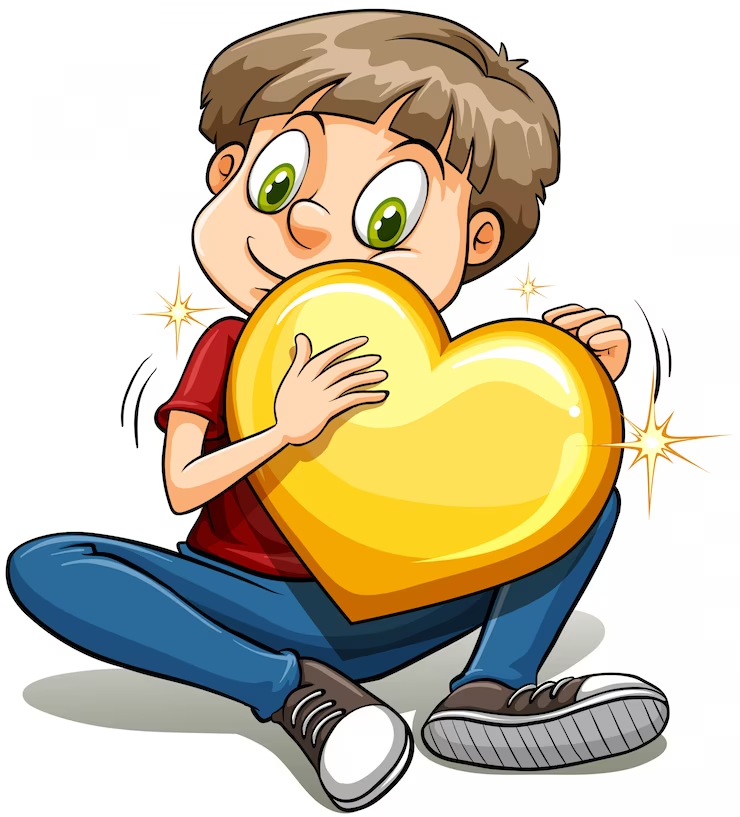 [Speaker Notes: מפעילים את התלמידים בהתאם להוראות שבעמוד 30 בחוברת.
מטרת נושא זה היא להעלות את המודעות בקרב תלמידים אודות המגבלות של חוש השמיעה בקליטת קולות חלשים ולפתרונות הטכנולוגיים
המסייעים להתגבר על מגבלה זו.
לפני ביצוע המשימה מוצע לברר ידע מוקדם אודות פעימות הלב (האם שמעו את פעימות הלב?).]
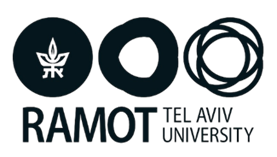 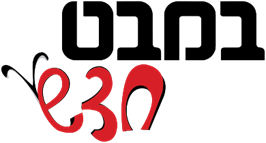 יֵשֵׁ לָנוּ בְּעָיָה
כֵּיצַד נוּכַל לִקְלֹט בָּרוּר אֶת קוֹלוֹת הַלֵּב?

הַעֲַלוּ רַעֲיוֹנוֹת לְפִתְרוֹן הַבַּעְָיָה.
[Speaker Notes: במשימה שני שלבים: בשלב הראשון מתוודעים למגבלות של חוש השמיעה ומזהים בעיה.
ובשלב הבא מציעים פתרונות לבעיה ומתנסים בפתרון הבעיה.]
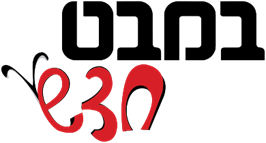 יֵשׁ לָנוּ פִּתְרוֹן:בְּעֶזְרַת מַסְכֵּת אֶפְשָׁר לִשְׁמֹעַ אֶת קוֹלוֹת הַלֵּב.
[Speaker Notes: מטרת המשימה היא להכיר את המסכת (סטטוסקופ) ככלי טכנולוגי המגביר את יכולת הקליטה של חוש השמיעה. מוצע גם לדון במשמעות המילה "מסכת" (המילה "הסכת" פירושה "הקשב") ובהקשר זה אפשר לשוחח על מילים נרדפות לשמיעה: הקשבה, האזנה.]
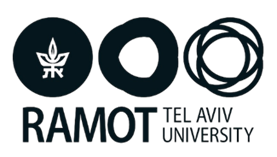 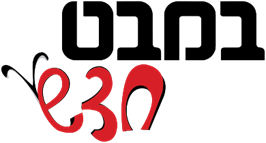 מַסְכֵּת
[Speaker Notes: מומלץ לדון עם התלמידים בשאלות: האם ראו פעם מסכת? האם ראו פעם מכשיר שמיעה? גם כאן אפשר לציין את מגבלות החושים בקליטת
קולות ואת היכולת של האדם למצוא פתרונות להתגברות על המגבלות.]
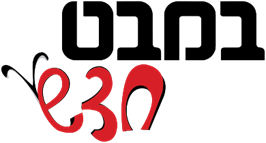 רוֹפְאָה
[Speaker Notes: סביר להניח שכל הילדים ראו מסכת כשביקרו במרפאה בשעת מחלה
המסכת עוזר לרופאה/ה לשמוע ברור את קולות הלב (פעימות) וגם להאזין לראות ולבדוק שנושמים היטב.]
מְשִׂימָה: מְכִינִים מַסְכֶּת (עמוד 31)
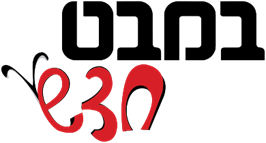 [Speaker Notes: מטרת המשימה היא להתנסות בבניית כלי טכנולוגי המגביר את יכולת הקליטה של חוש השמיעה ולהשתמש בו כדי לשמוע טוב יותר
את פעימות הלב.
מפעילים את התלמידים בהתאם להנחיות שמופיעות בעמוד 31. בשקופית הבאה מופיע סרטון הדגמה. לסרטון אפשר להגיע גם מהחוברת הדיגיטלית בעמוד 31.]
קישור לסרטון
[Speaker Notes: קיימת הפנייה לסרטון גם מהחוברת הדיגיטלית בעמוד 31 או מאתר במבט חדש במדור סרטונים.
כניסה לסרטון באמצעות הקישור הבא מכינים מסכת - YouTube]
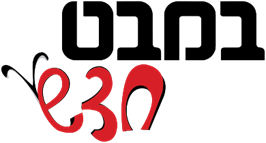 מֵגָפוֹן (מַגְבֵּר)
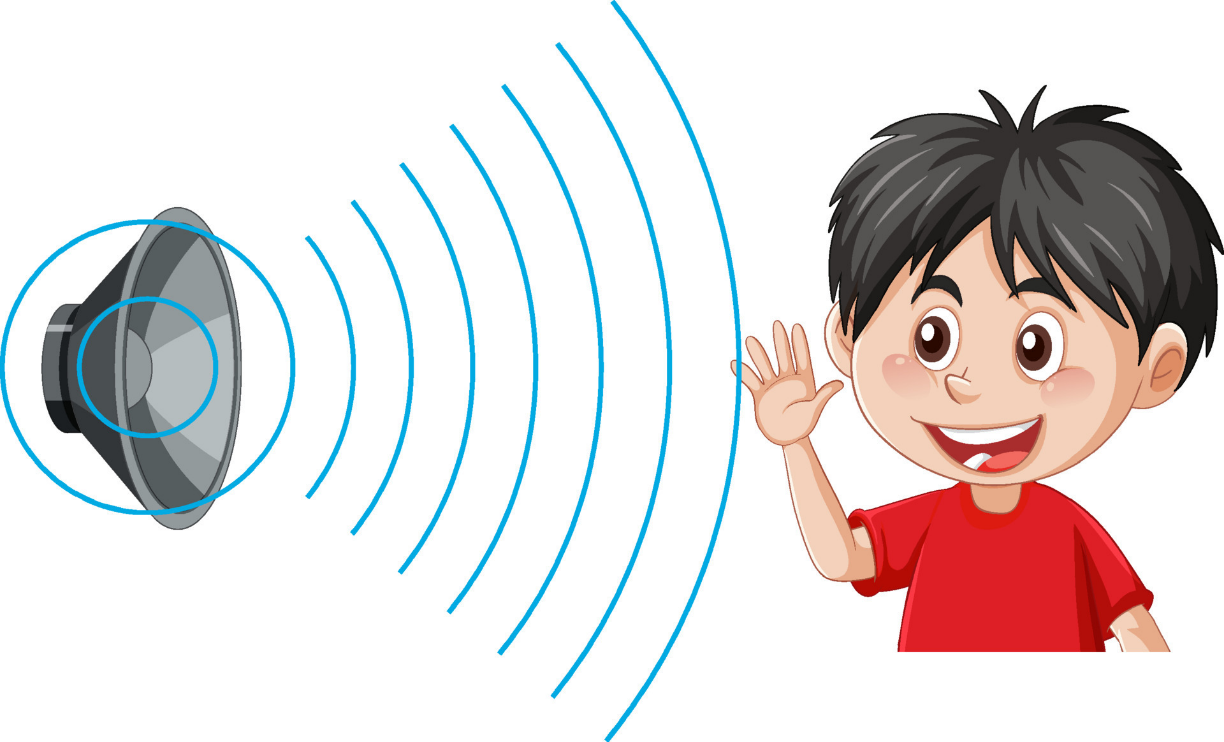 [Speaker Notes: הרמקולים מגבירים את יכולתנו לשמוע קולות]
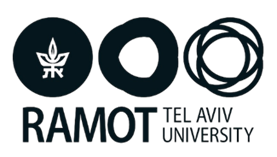 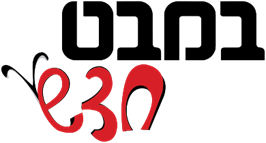 רַמְקוֹלים
[Speaker Notes: רמקול מגביר את הקולות ומסייע להעביר קולות וצלילים למרחק.]
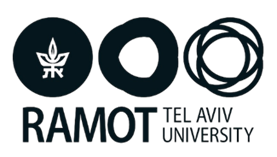 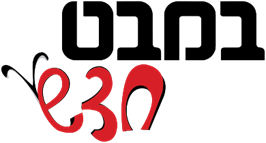 המשגה: עמוד 31 למטה
בְּעֶזְרַת חוּשׁ הַשְמִיעָה קָשֶׁה לִשְׁמֹעַ קוֹלוֹת חַלָּשִׁים אוֹ קוֹלוֹת רְחוֹקִים.

מַסְכֵּת מַגְבִּיר אֶת יְכָלְתֵּנוּ לִשְׁמֹעַ טוֹב יוֹתֵר קוֹלוֹת חַלָּשִׁים.

רַמְקוֹל  (מַגְבֵּר) מַגְבִּיר אֶת הַקּוֹלוֹת.
הָרַמְקוֹל וְהַמְַסְכֵּת הֵם כֵּלִים טֶכְנוֹלוֹגיִּים
[Speaker Notes: קוראים בקול את קטעי המידע הקצרים.]
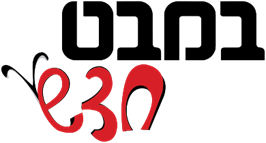 מְשִׂימָה: מְכִינִים טֶלֶפוֹן (עמוד 32)
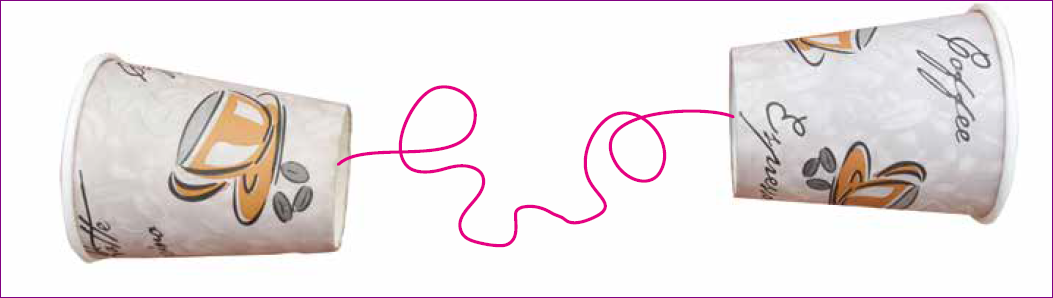 [Speaker Notes: במשימה זו התלמידים ימסרו מידע זה לזה באמצעות טלפון שיבנו. כאשר אנחנו מדברים אנחנו מייצרים גלי קול שעוברים בחוט. הכוסות
הן כמו אפרכסות שמגבירות את הצלילים.]
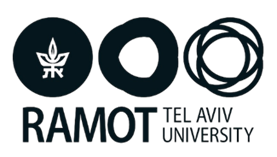 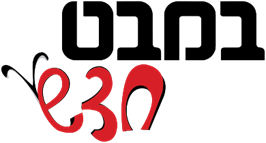 קישור לסרטון
[Speaker Notes: קיימת הפניה לסרטון גם מהחוברת הדיגיטלית בעמוד 32 או מאתר במבט חדש מדור סרטונים.]
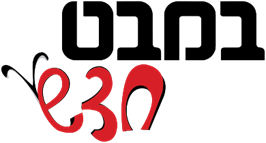 טֶלֶפוֹן שֶל פַּעַם
[Speaker Notes: כדי להעביר מידע לאנשים שנמצאים רחוק אנו נעזרים בטלפון.]
טֶלֶפוֹן שֶל פַּעַם
[Speaker Notes: טלפון חוגה]
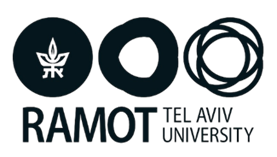 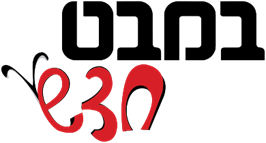 טֶלֶפוֹן שֶל הָיּוֹם
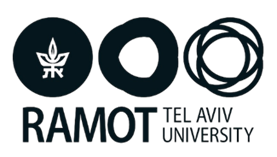 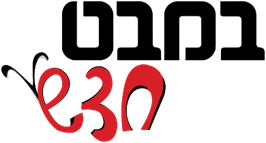 מַכְשִיר שְׁמִיעָה (עמוד 33)
[Speaker Notes: מכשיר שמיעה היא כלי טכנולוגי שמגביר את יכולת השמיעה של בעלי לקות שמיעה. הפעילו את התלמידים בהתאם להנחיות שבעמוד 33.]
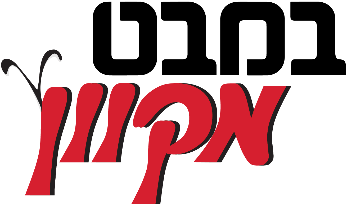 מַגְבִּירִים אֶת חוּשׁ הַשְּׁמִיעָה
תרגול: משימה בחוברת הדיגיטלית בעמוד 36
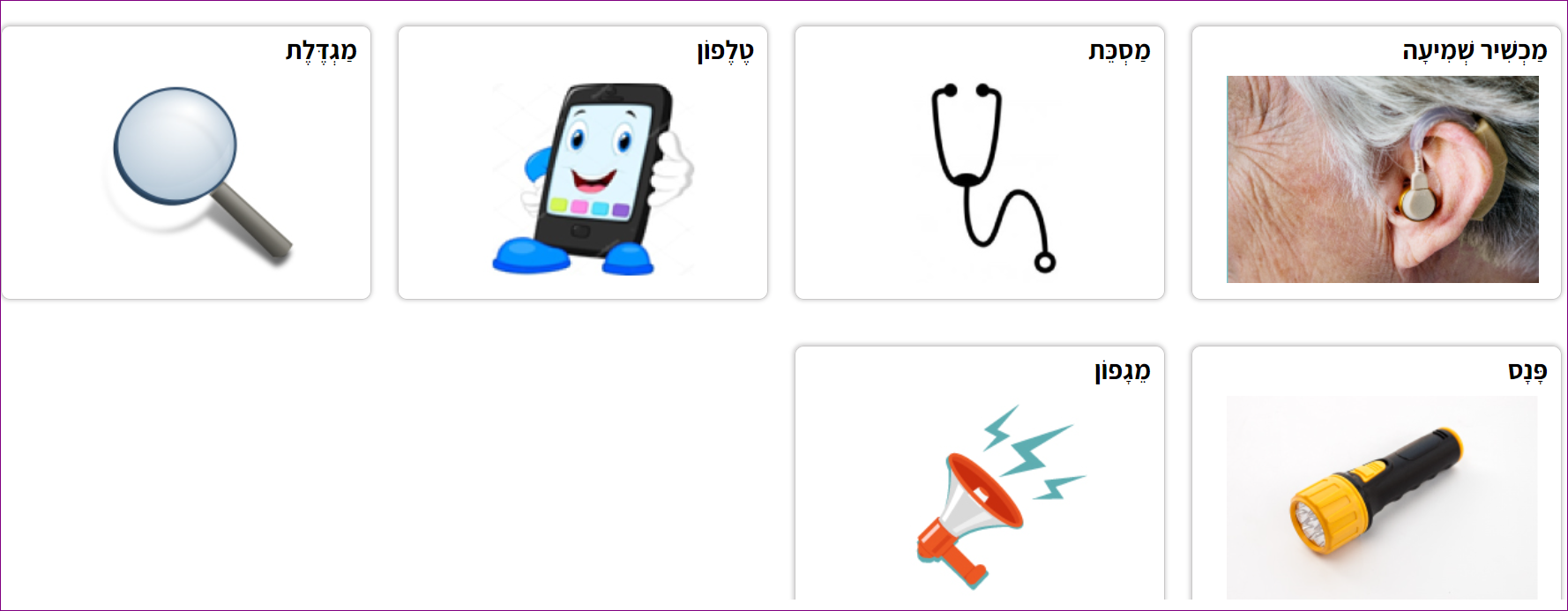 [Speaker Notes: מומלץ לתת את המשימה כעבודת בית.]
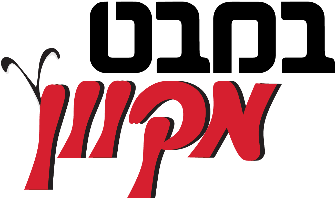 כֵּלִים טֶכְנוֹלוֹגִיִּים
תרגול: משימה בחוברת הדיגיטלית בעמוד 36
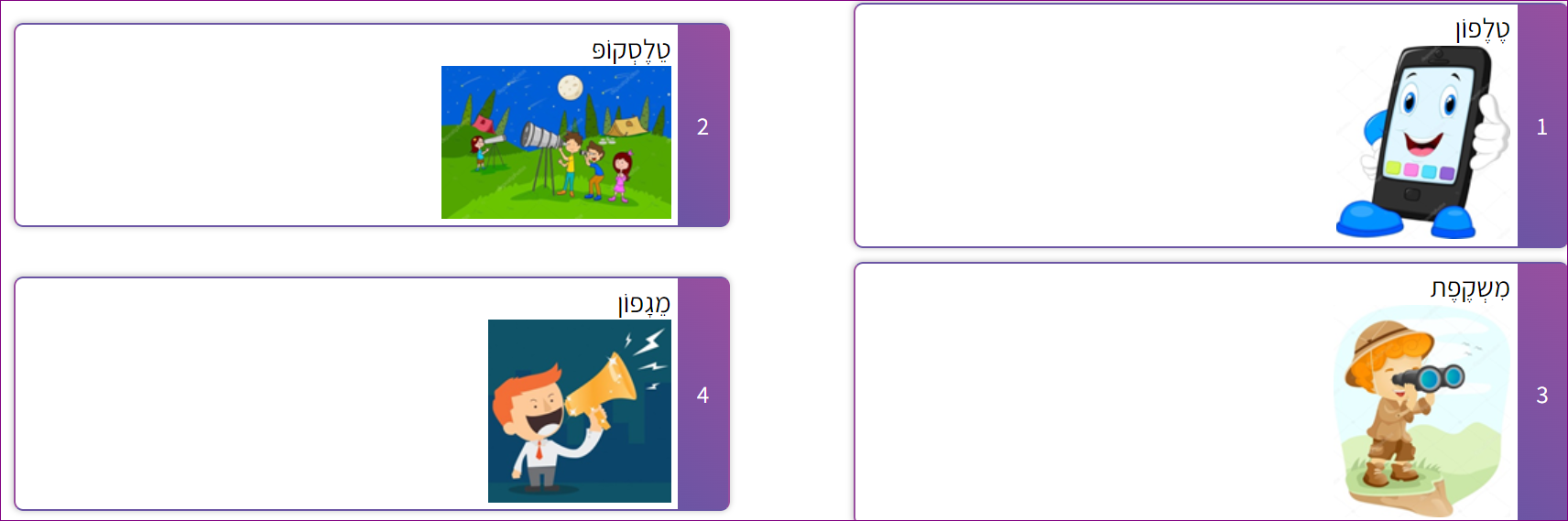 [Speaker Notes: מומלץ לתת את המשימה כעבודות בית.]
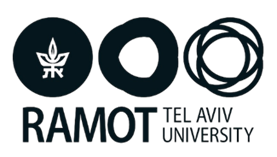 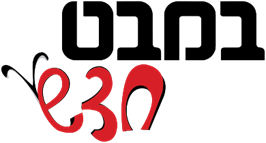 שְפַת הַסִּימָנִים (עמוד 34)
"דַּבְּרוּ" בִּשְׂפַת הַסִּימָנִים:
 עֲשׂוּ תְּנוּעָה שֶׁל כֵּן 
 עֲשׂוּ תְּנוּעָה שֶׁל לאֹ 
 עֲשׂוּ תְּנוּעָה שֶׁל קַר לִי  
 עֲשׂוּ תְּנוּעָה שֶׁל עֲיפֵוּת 
 עֲשׂוּ תְּנוּעָה שֶׁל שִׂמְחָה 
 עֲשׂוּ תְּנוּעָה שֶׁל עֶצֶֶב
[Speaker Notes: משימה זו מציגה פתרון שאינו מכשיר לאנשים חירשים: "שפת הסימנים". 
מפעילים את התלמידים בהתאם להנחיות שבעמוד  35-34. מסכמים: מדוע ולמי חשובה שפת הסימנים. חשוב לציין שאנו משלבים את שפת הסימנים בשפה המילולית. חרשים משתמשים רק בשפת הסימנים.]
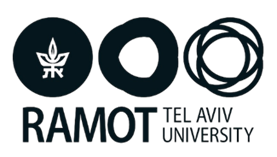 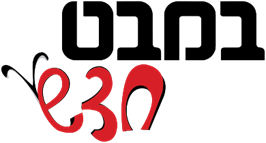 שְפַת הַסִּימָנִים (עמוד 35)
[Speaker Notes: מפעילים את התלמידים בהתאם להנחיות שבעמוד 35 בחוברת.
מוצע להרחיב את הלמידה וללמוד כמה מילים משפת הסימנים ולהשתמש בהן בכיתה לצרכים שונים של תקשורת.]
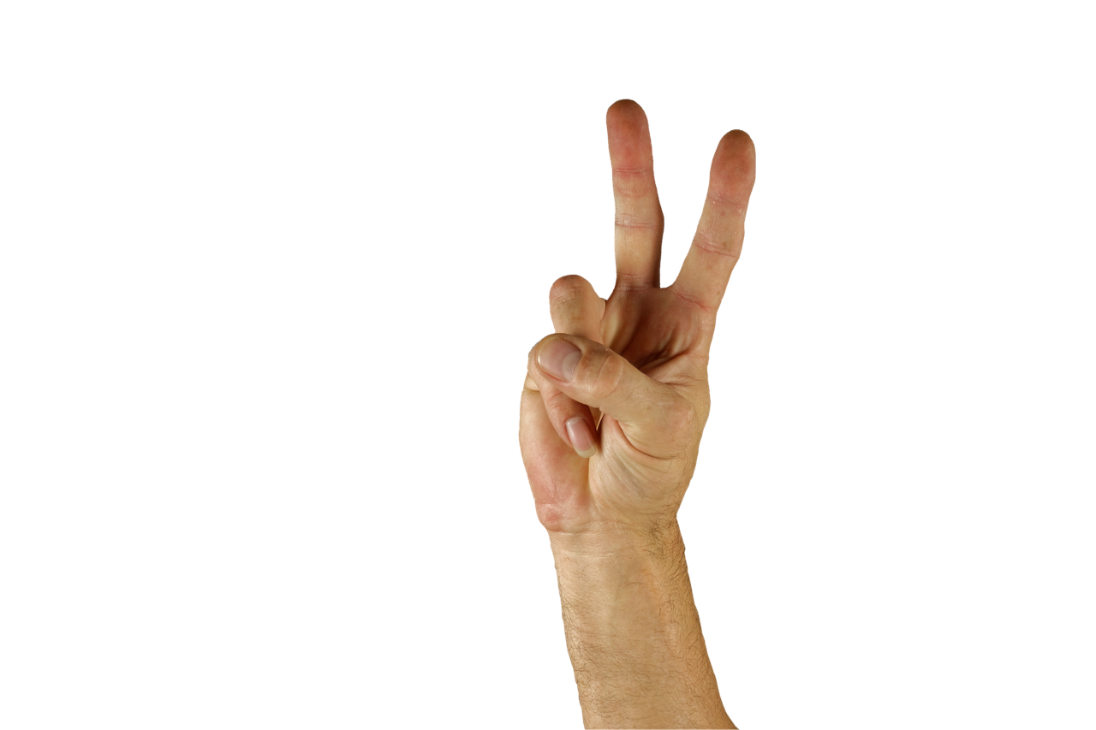 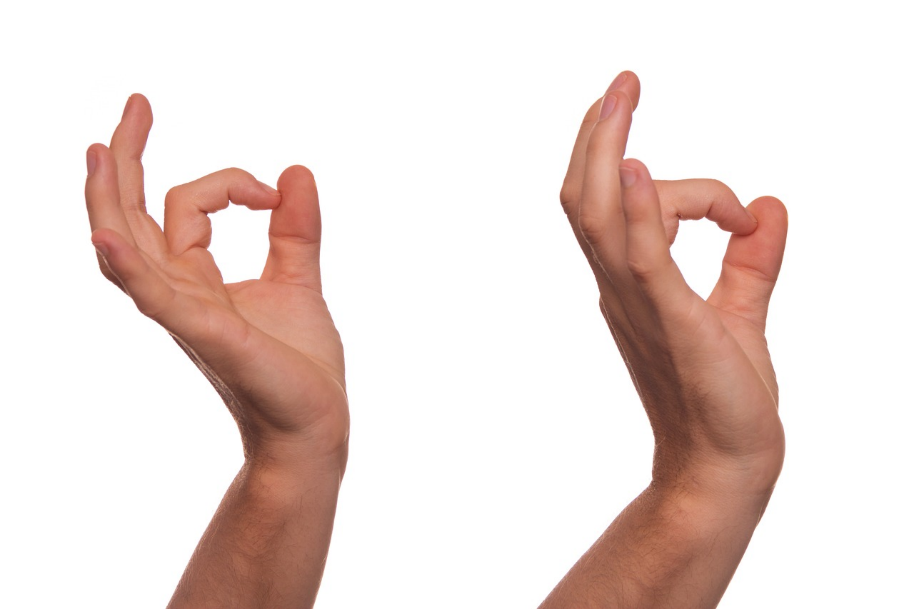 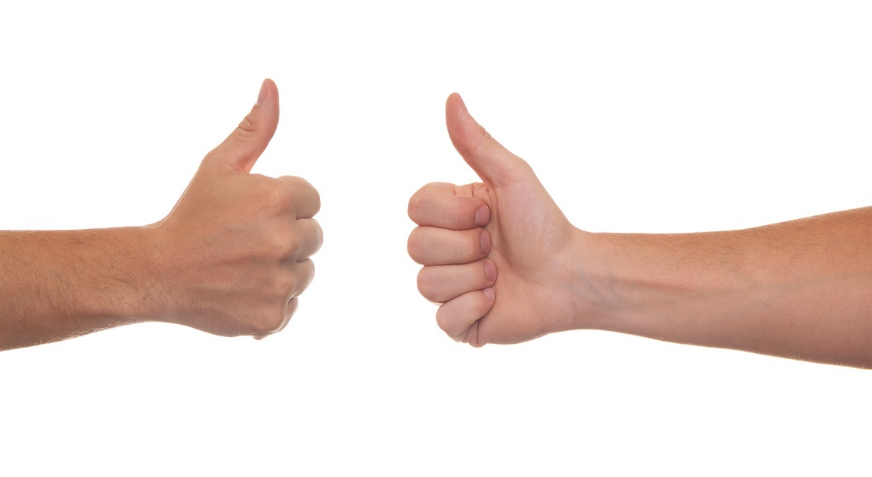 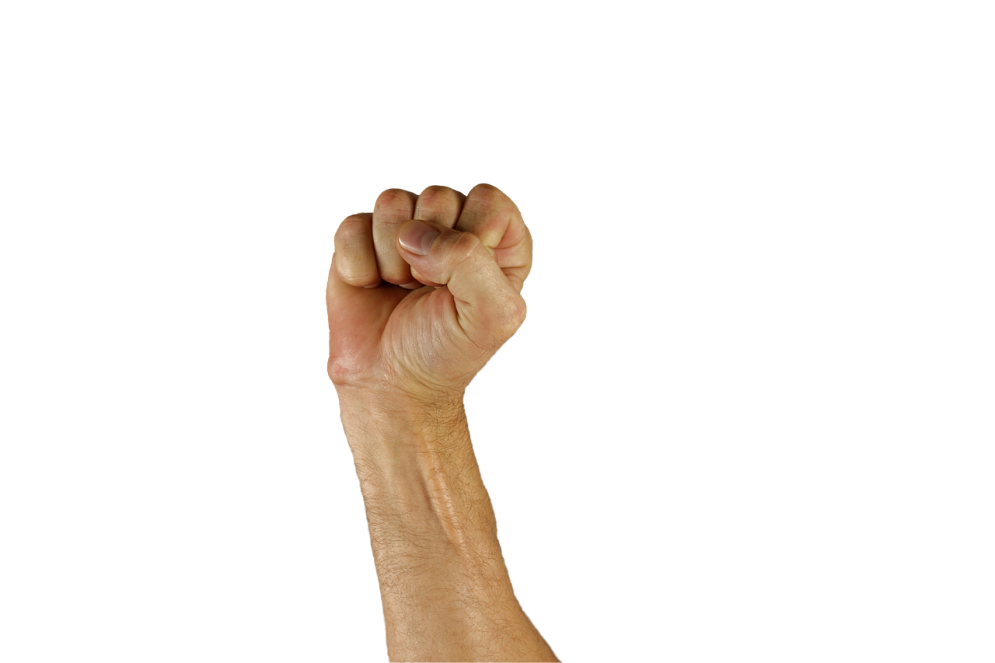 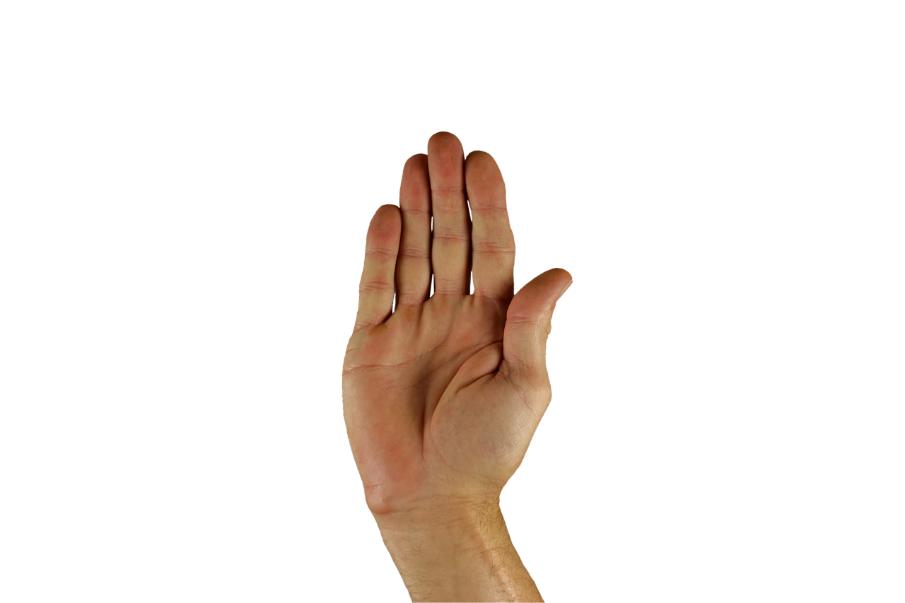 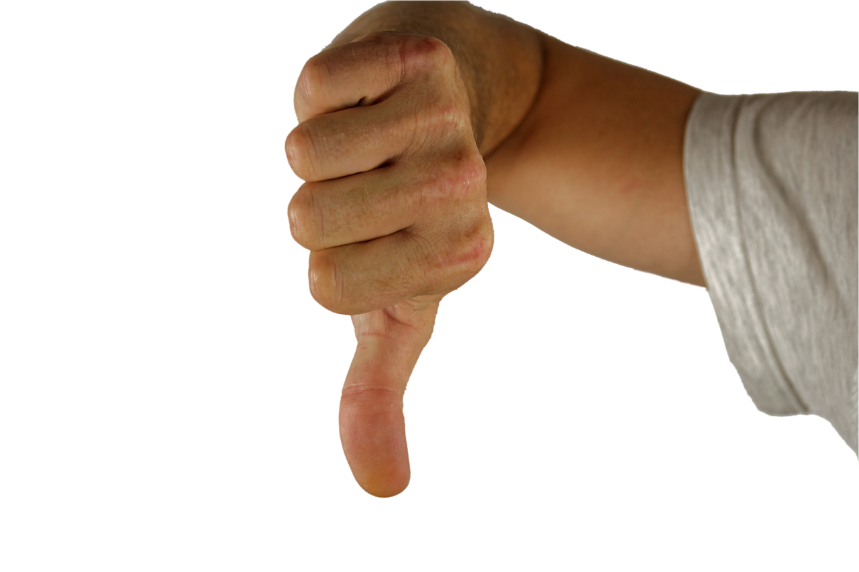 [Speaker Notes: שפת "האצבעות". חשוב לציין ששפה זו מוסמכת על ידי תרבויות. ייתכן וחלק מהסמלים יתפרשו אחרת בתרבויות שונות.]
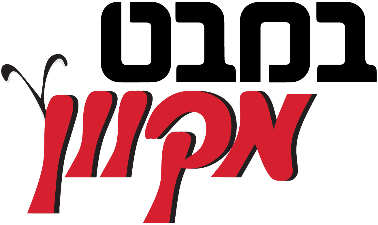 משימה ביחידת תוכן דיגיטלית
[Speaker Notes: המשימה עוסקת בקליטת מידע על ידי חוש השמיעה. התלמידים קולטים מידע בעזרת חוש השמיעה: הם מאזינים לכלי נגינה שונים, ועליהם לזהות מהו כלי הנגינה ששמעו. מומלץ לסכם את הנושא עם המשימה. להתחיל בהקרנה בכיתה ולהמשיך בבית.]
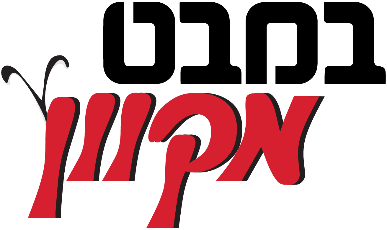 משימה ביחידת תוכן דיגיטלית
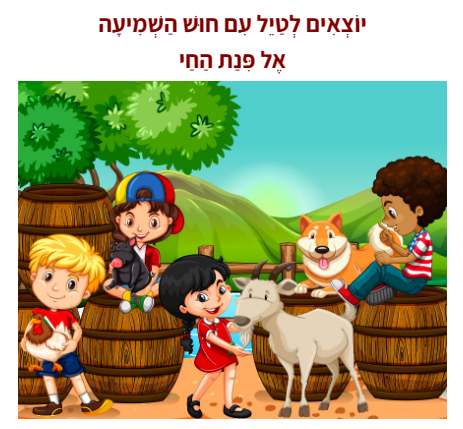 [Speaker Notes: משחק שבו התלמידים מאזינים לקולות של בעלי חיים שונים ומזהים קולות בעלי החיים בעזרת חוש השמיעה.]
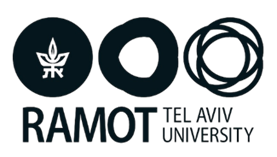 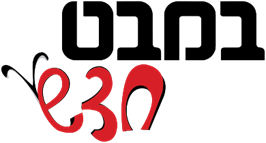 מָה רוֹאִים כָּאן?
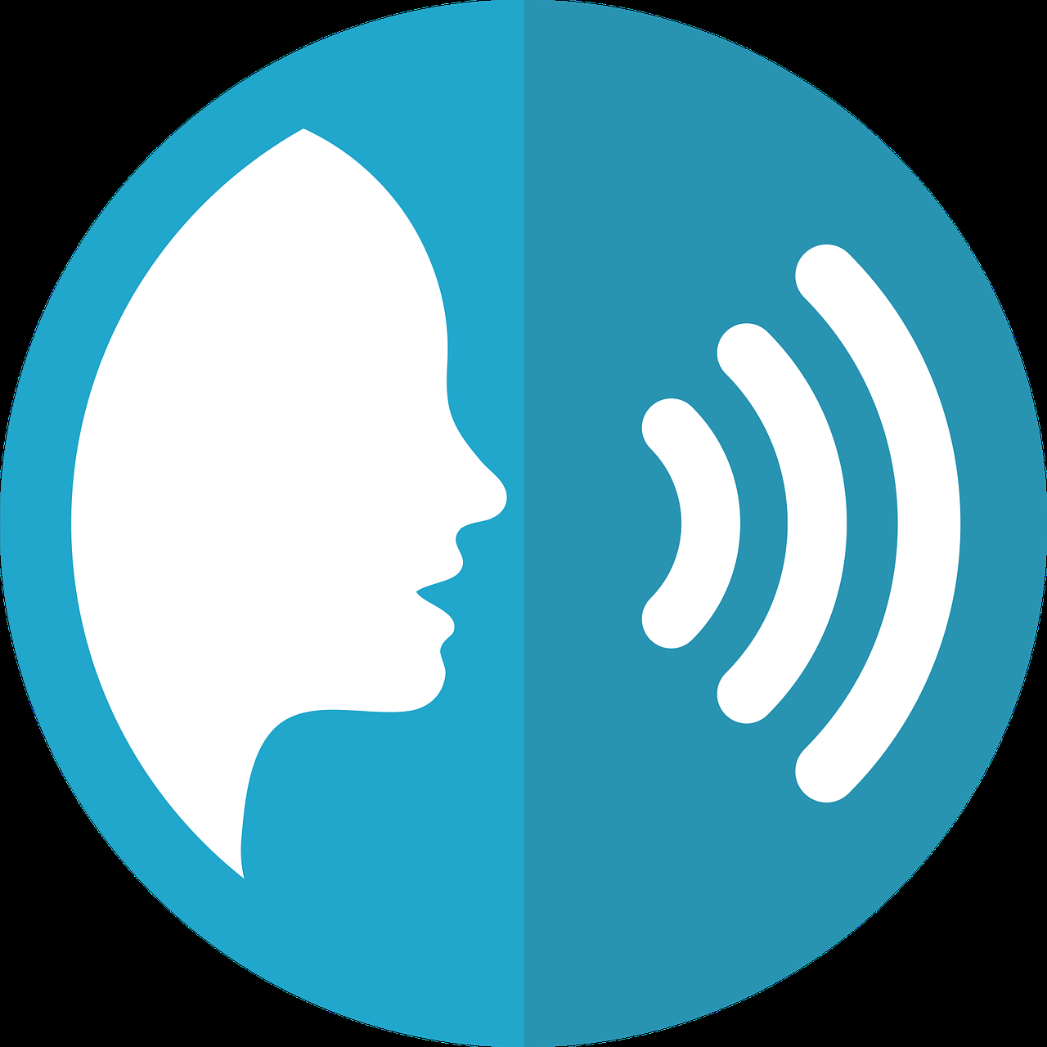 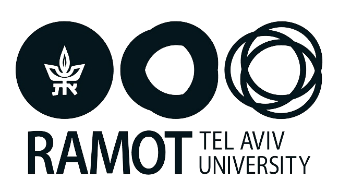 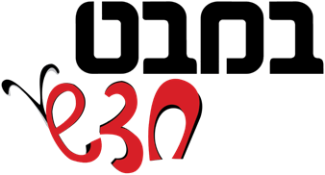 תָּם וְלֹא נִשְלָם
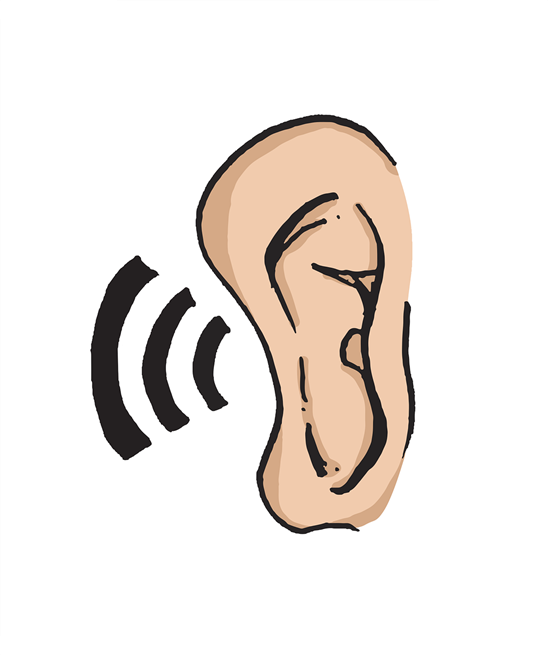 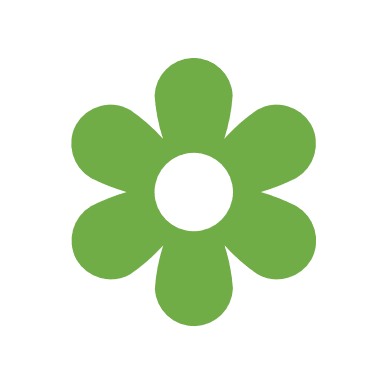 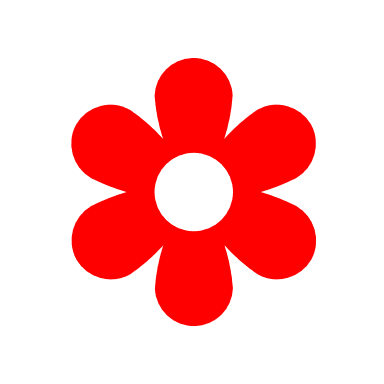 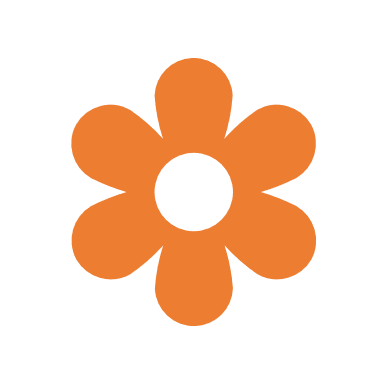